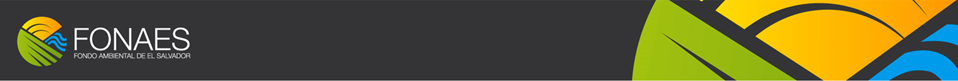 JUNTA DIRECTIVA
Auditoría Externa
Auditoría Interna
PRESIDENCIA
Asesoría Legal
Asesoría  Despacho
Comunicaciones
DIRECCIÓN EJECUTIVA
UNIDAD FINANCIERA INSTITUCIONAL
PLANEACION
GESTION DE RECURSOS
PROYECTOS
EDUCACION AMBIENTAL
ADMINISTRACION Y FINANZAS
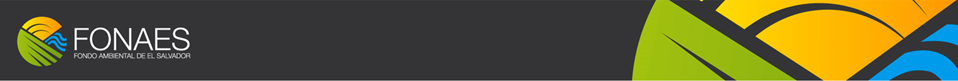 Junta Directiva
a) Un Presidente, nombrado por el Presidente de la República; b) Un miembro designado por la Secretaría de Estado a la que se encuentre adscrito el FONAES;(1) c) El Secretario General del Consejo Nacional del Medio Ambiente; d) Un Miembro designado por el Ministro de Agricultura y Ganadería; e) Un Miembro designado por el Ministro de Salud Pública y Asistencia Social; f) Un Miembro designado por el Instituto Salvadoreño de Desarrollo Municipal; g) Un representando de las entidades gremiales de la Empresa Privada, con personalidad jurídica; y h) Un representante de las Organizaciones no Gubernamentales, con personalidad jurídica que no pertenezca a las Juntas Administración de las cuentas específicas.
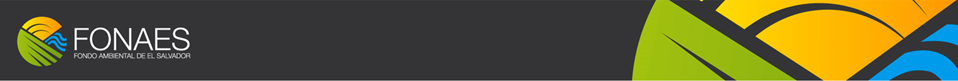 Conformación Junta Directiva
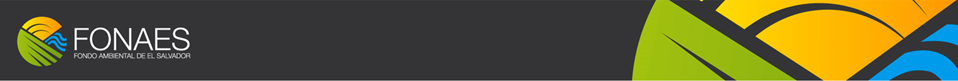 Auditoria Interna
Objetivo de la Unidad:
Efectuar auditorías a las operaciones, actividades y programas ejecutados por el Fondo Ambiental de el Salvador, asesorando a la Junta Directiva, Presidente, Dirección y unidades organizativas; promoviendo la rendición de cuentas mediante la adopción e implementación de controles internos, que fortalezcan la transparencia, eficiencia y eficacia administrativa en el uso de los recursos públicos asignados a la Institución. 

Personal de la Unidad:
Auditora Interna:   Lic. Evelyn Avilés
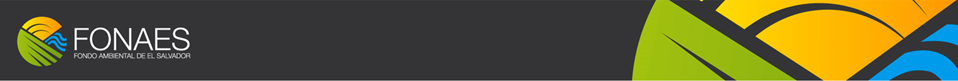 Auditoria Externa
Se contrata como servicio externo anualmente
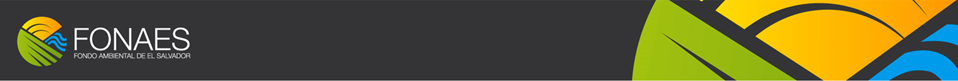 Presidencia
Ley del FONAES Art. 8.- Son Atribuciones del Presidente: a) Ejercer la representación legal del Fondo pudiendo delegar su representación en otro u otros funcionarios del Fondo y otorgar poderes a nombre de ésta, previa autorización de Junta Directiva; b) Convocar y presidir las sesiones de Junta Directiva; y c) Las demás que esta Ley y su Reglamento le señale.
Personal asignado 
Lic. Ricardo Evert Santamaria 
Sra. Karla Morales
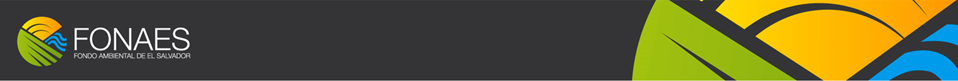 Asesoría Despacho
Todas aquellas unidades creas a partir de un decreto de ley.
Genero
Archivo
Cualquier otra que disponga la ley 

Personal asignado:
Vacantes
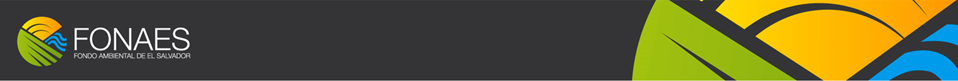 Asesoría Legal
Apoyar en materia legal a la Presidencia y a las demás dependencias del FONAES.
Elaboración de Convenios y Contratos que el FONAES suscriba con cooperantes, unidades ejecutoras y/o contratistas.
Resguardar la documentación anteriormente citada.
Elaborar y presentar a la Dirección Ejecutiva y a la Junta Directiva propuestas de reformas a los instrumentos normativos y al marco legal de FONAES.
Representar judicialmente al FONAES en los procesos en los que sea parte la institución 

Personal Asignado:
Licda. Rosa Carmina Ortiz
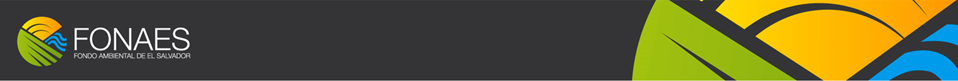 Comunicaciones
Proponer y dirigir la política para el manejo de la imagen y las relaciones públicas. Para ello se apoya en las redes sociales y medios de comunicación, así́ como en la planificación y ejecución de eventos de proyección institucional. Elabora documentos informativos y sirve de enlace entre el FONAES y los medios de comunicación. Vela por el cumplimiento de la Ley y el Reglamento del FONAES. 
Todo ello para proyectar la imagen institucional y garantizar que la comunidad nacional e internacional conozcan el accionar de la institución así́ como los logros en materia ambiental. 

Personal Asignado:
Lic. Rodrigo Cabrera, especialista de comunicaciones
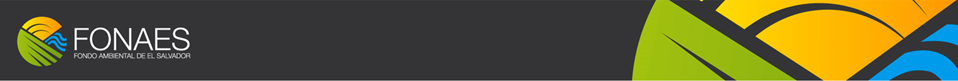 Dirección Ejecutiva
Dirigir y desarrollar mecanismos que faciliten el cumplimiento de los objetivos estratégicos de la institución, para el financiamiento de planes, programas, proyectos y actividades a favor del uso razonable de los recursos naturales, en el marco dela gestión ambiental del país, y en la reducción de la vulnerabilidad al impacto ocasionados por el cambio climatico; coordinando para ello con diferentes sectores, entre ellos gubernamentales, municipales, autónomos empresariales, academicos, ONG ́s, comunitarios, etc. 

Personal Asignado
Vacante  durante le 2017
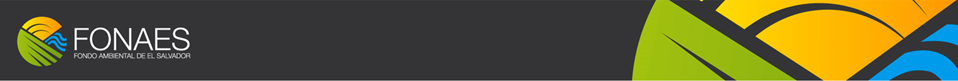 Unidad Financiera
Dirigir, coordinar, integrar y supervisar las actividades de presupuesto, tesorería y contabilidad gubernamental relacionadas con la gestión financiera institucional, velando por el cumplimiento de las disposiciones legales y técnicas vigentes. A través de la verificación y supervisión de las actividades del Sistemas de Administración Integrado SAFI y el control de interno de las transacciones financieras cumplan con la documentación legal y técnica. Administrar, custodiar y velar por el buen uso de los recursos financieros de la Institución. Apoyar a la Unidad de Proyectos en el ciclo de ejecución de cada proyecto o programa. Todo con la aplicación de la normativa legal y técnica que regula la administración y usos de los recursos financieros públicos y todas aquellas guías, manuales y circulares que emite el Ministerio de Hacienda o la Junta Directiva Institucional, para mantener la Probidad en la administración de los fondos Institucionales y que la Gestión de cada ejercicio económico fiscal sea aprobada por los entes fiscalizadores. 
Personal Asignado:
Lic. Transito Gomez, Jefe UFI
Lic. Geovanny Alfaro, Contador Institucional
Lic.  Mayra Alvarenga, Tesorera Institucional
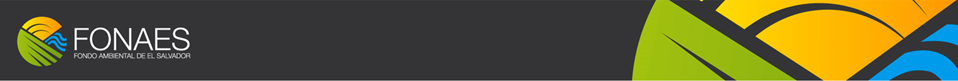 Proyectos
El Coordinador de Proyectos, es el responsable de la gestión de proyectos financiados por el FONAES, coordinando y asignando tareas y responsabilidades a los miembros del equipo técnico de la Coordinación, de acuerdo a sus conocimientos y habilidades; prepara y coordina la implementación y la gestión, planifica y orienta los procesos de ejecución de los proyectos de principio a fin, de acuerdo y según requerimientos y normativas establecidas por el FONAES; para la consecución de los objetivos y metas particularmente establecidos en cada uno de los proyectos financiados por el FONAES. 

Personal Asignado:
Ing. Roberto Rodríguez, coordinador
Lic. Reynaldo Antonio. Villalta, técnico 
Lic. Marbelly Morales Macal, técnico / Contralor
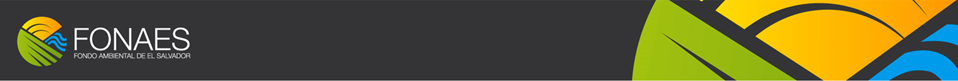 Educación Ambiental
Definir lineamientos para la implementación del 
programa Guardianes Ambientales. 
Establecer las proyecciones, la disponibilidad y 
la estrategia de gestión de recursos para el financiamiento de los programas de educación formal en ejecución. 
Dar seguimiento al cumplimiento del Plan Anual Operativo de los programas o proyectos de educación formal en ejecución. 
Aprobar la programación semanal de actividades de los programas de educación formal. 
Buscar y/o establecer condiciones para la negociación de recursos con posibles financiadores. 
Personal Asignado:
Vacante, coordinador 
Lic. Miguel Renderos, Coordinador programa Guardianes Ambientales
Licda Marcela Natalia Campos , Tecnico Gestión 
Lic. Jorge Antonio. Canales, Técnico
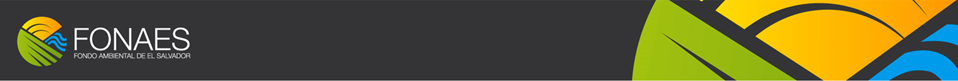 Administración y Finanzas
Administrar los recursos humanos, materiales y financieros que demande la institución, para ejecutar sus acciones técnicas y administrativas con apego a las normas y procedimientos establecidos 
Supervisar la realización de todas las actividades relacionadas con la gestión de adquisiciones y contrataciones institucionales. 
Personal Asignado:
Inga. Luisela González, coordinadora
Ing. Raúl Cuadra, Jefe UACI
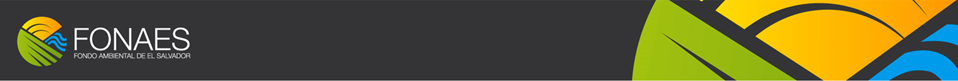 Planeación
Dirigir el proceso de planeación estratégica 
institucional. 
Proporcionar los lineamientos a las otras 
dependencias institucionales para la elaboración 
del planeamiento estratégico institucional. 
Emitir lineamientos para la elaboración de los 
planes anuales operativos de cada dependencia 
institucional y facilitar el proceso. 
Proponer la actualización y mejora de los 
procesos institucionales. 
Coordinar el proceso de certificación de calidad 
de FONAES. 
Asesorar a las dependencias institucionales 
sobre reformas o modificaciones a normativas para la implementación de cambios institucionales. 
Dar seguimiento al cumplimiento de planes anuales operativos y vincularlos con la consecución de objetivos estratégicos. 
Proponer medidas resultantes de la evaluación durante para garantizar la consecución de las metas y objetivos trazados en el plan estratégico institucional. 
Mantener actualizada la metodología de elaboración de planes estratégicos y operativos 

Personal Asignado:
Vacancte
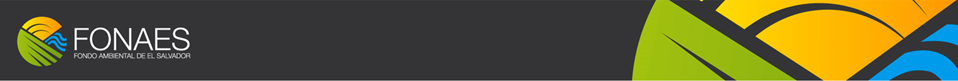 Gestión de Recursos
Gestionar recursos tanto financieros como de asistencia técnica mediante la identificación de fuentes de financiamiento para la implementación de Programas Medioambientales y fortalecimiento institucional. 

Personal Asignado:
Vacante